Group 4
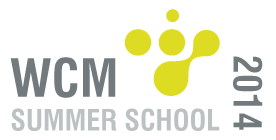 Nanda Barendsen
Marc Lodewegen
Rob Sentveld
Suzanne Brasser
Joost Kamphuis
1
Overview
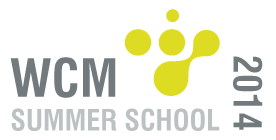 Assignment: our understanding of the goal
Transformers vs. complete process
Reliability < 24min/year
Sustainability vs. circularity vs. CO2 reduction: prevent phasing out
Business case: assumptions for calculations
Two complementary solutions
Remote condition controlling
B2B market expansion
Monday, the 18th of August, 2014
2
Sustainability in Asset Management
Remote condition monitoring
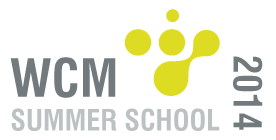 Equip all transformers with measuring instruments
Based on temperature and oil quality information
proven technology: Laborec
Strategy: Diagnostics centre 
Insourcing / Outsourcing
Reassess phasing out strategy: condition based
Possibly: equip critical transformers immediately with sensors; 
Benefits (both cost and sustainability): 
Less inspection: CO2; Maintenance costs
No unnecesary replacement
Data availability in the future
Business case: M€ 22,5
45.000 transformers; 2yearly inspection (*1/2); €1000/inspection
Monday, the 18th of August, 2014
3
Sustainability in Asset Management
B2B market expansion
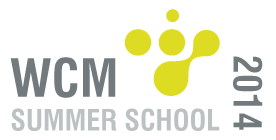 Huge chances for expanding B2B market on a sustainable and circular manner
Reliability most important, shift towards image 
Competitive advantage: Liander is part of YOUR supply chain
12.000 of 45.000 transformers (25%) 
	but higher turnover (>>25%)
Functionality  stimulation towards sustainability 
Business case
Premium for sustainability
Monday, the 18th of August, 2014
4
Sustainability in Asset Management
Questions
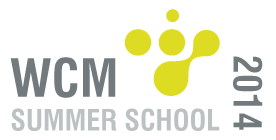 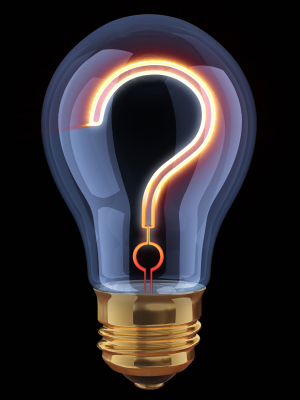 5
SWOT analysis
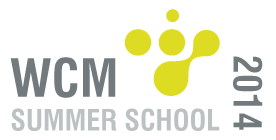 Strengths
Top management support
Cooperative supply chain
Strong vision on sustainability and circularity

Opportunities
Business customers can choose: focus B2B market
Room for experimenting
Relative low replacement cost
Weaknesses
Employee interest in vision
No clear relation between 3Ps & transformers
Customers are locked

Threats
Lack of innovation in transformers
Overhaul of all transformers takes ± 100 years
6